Cybersecurity and Personal Finance
Appily Ever After
By
Deborah Kozdras, Ph.D.
Visual 1: Credit Card
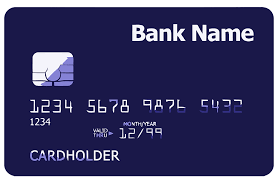 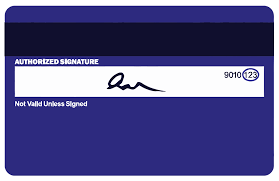 Appily Ever After
www.EconEdLink.org
2
Visual 2: Pre-paid Gift Card
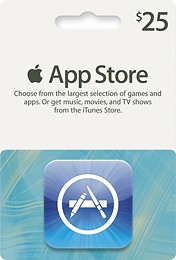 App Card
Choose from our large selection of games and apps.
$25
A C
Appily Ever After
www.EconEdLink.org
3
Handout 1: Ana’s Spending
Ana wanted to download some apps
Her mom said she could download free apps
The app said she could have it ad-free for $5.00
Her mom entered her credit card
She paid $10.00 for the second app to be ad-free
Ana downloaded a free Princess Ninja app
Then it said “get a new world for $10.00”
It said she could buy 5 new dresses for $1.00 each
Paid $5.00 for faster time
New worlds cost $5.00 each – she bought 2
New characters cost $2.00 each – she bought 5
Paid $10.00 for tokens to buy new outfits and equipment
Total = ____
She downloaded 5 songs from the game at $2.00 each
New cars cost $5.00 – she bought 4
She downloaded a princess race car game
Appily Ever After
www.EconEdLink.org
Handout 2: Problem/Solution
Solution: What advice did Jamal give Ana?
Problem: What was Ana’s problem?
Draw what happened:
 





Write about it:
_________________________________________________________________________________
Draw what happened:
 





Write about it:
_________________________________________________________________________________
Appily Ever After
www.EconEdLink.org
5
Handout 3: In-app Purchases
Ana received a $25.00 gift card for app purchases.  These are the apps she likes. Make some recommendations to Ana that you think are responsible.
Appily Ever After
www.EconEdLink.org
6